Escuela Normal De Educación Preescolar



Licenciatura en educación preescolar 
Subject: English 
Teacher: Brenda Bollain Goytia De La Peña
Unit 1
Unit 1 Cambridge
Student: Griselda Estefania García Barrera N.L. 6
Sixth  semester Section B
 
Saltillo, Coahuila
March 25, 2021
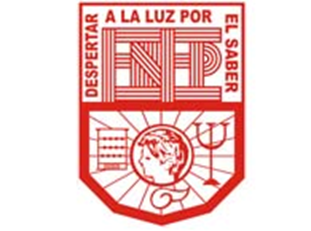 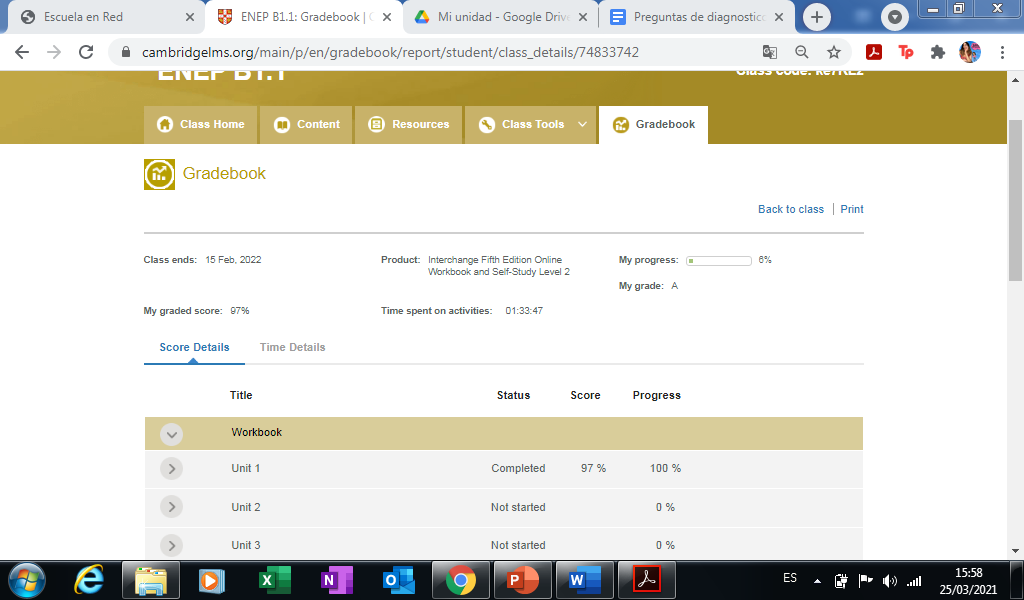